Альбом
Наш чудесный сад
 МАДОУ №38 Вторая младшая группа
Ромашки
Розы
Астра
Бархотцы
Мак
Анютины глазки
Петунья
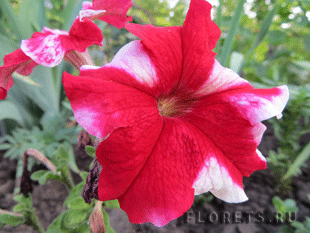 Нарцисс
Гортензия
Лилия
Ирис
Тюльпан
Цинния